108.03.07 電腦軟體整合應用教材
MK-IS(Marketing)行銷
◎
王老師的專長
SCM-IS(供應鏈-物流)
電腦軟體整合應用期初 課程重點
大數據分析(氣象)

AI 人工智慧 and IOM 物聯網
https://www.youtube.com/playlist?list=PL-  EvATvybZJeBYtxMytGnlYFYtI6AbyRU
https://www.youtube.com/playlist?list=PL-EvATvybZJeBYtxMytGnlYFYtI6AbyRU
台中大里太平區物聯網 與 大數據 研究https://www.facebook.com/groups/1931025107152094/?source_id=281464648536127
4.www.facebook.com/retail
5.*期中考前要在facebook開一個帳號。
6.*期中報告做粉絲專業(在最底下)。
期中 108.4教師教學評量
1.老師上課教材與講課內容準備充分
2.老師上課時會與同學適切互動
3.老師對於同學提出的意見都會適時回應
4.老師的上課內容跟我想要的學習內容相符
5.這門課有助於我的學習成長與能力提升
6.老師清楚說明評量方式及評分標準
7.老師上課時認真講解，不會照唸課本或投影片文字內容
8.老師上課方式能引起我的學習興趣，不會覺得無聊
9.老師上課方式會有相互討論或實務演練學習，不會只有講課
10.目前為止，我對這門課程的整體教學感到滿意
11.目前為止，我對這門課程的自我投入程度感到滿意
12.我對這門課的老師有以下的建議或意見(非必選題，可複選)
[0]加大說話音量.[2]咬字更清楚些.[0]字跡力求清晰.[3]放慢講課速度[0]準時上/下課.[1]加強個人情緒管理.[0]加強要求學生的上課態度.[2]多提供講義及參考資料.[0]多利用媒體輔助教學.[0]將教材放上網.[0]按照課程大綱進行教學.[1]多舉實例.[0]減少調課/缺課.[0]保持政治/宗教中立.[0]增加儀器的實務操作.[1]充實器材設備.[0]加強實驗室安全.[1]提供補救教學
13.請給老師一句溫馨的話
4
1.上課教材 4.我想要的學習內容 5.我的學習成長與能力提升 8.我的學習興趣 15.激發我的學習興趣
1.上課教材 4.我想要的學習內容 5.我的學習成長與能力提升 8.我的學習興趣 15.激發我的學習興趣
1.上課教材 4.我想要的學習內容 5.我的學習成長與能力提升 8.我的學習興趣 15.激發我的學習興趣
1.上課教材 4.我想要的學習內容 5.我的學習成長與能力提升 8.我的學習興趣 15.激發我的學習興趣
計算機應用  vs 計算機概論 課程重點
HDMI. RS232C .MIS 智慧大數據分析(智慧氣象資訊系統)

CPU (i3-i5-i7). RAM. MK-CRM -> AI 人工智慧(台灣老年人口比例)

資料庫管理 *.dbf +FB ->  IOM 物聯網

i-phone.Pepper -> 智慧捷運公車資訊系統
三種功能
Fb
->www-server
2.Youtube and 雲端 DBF 
-> ftp
3.Line and Message
->Mail
SERVER
要有IP
163.17.64.*
83網路Hinet
↓
86-88年 ADSL網路普遍
↓
89年>TAIWAN 94年>美國
2.9.23-FB人口 全球統計
電腦軟體整合應用
一.	課程理論的 文獻探討與 (未來)實務研究方法 題 :
1. AI 與 Big Data 為電腦軟體整合應用的 重要基礎，請問其AI 與 Big Data 為何 ? 
2. 老師 的電腦軟體整合應用物聯網與大數據教材放在FB的哪裡?老師的 FB粉專與一般帳號為何? 
3. 台灣 4G 何時 (? 年) 開始營運 ? 未來5G 何時 (? 年) 開始商用營運 ?
 4. 為提升學生的學習興趣. 電腦軟體整合應用的分析以 未來人口市場需求規劃為基礎 ，請問台灣人口從戰後嬰兒潮(民國 34年次以後)起始，經歷過哪 3 波人口高峰(請依民國 ? 次)說明之 ?
5. 電腦軟體整合應用 以 MIS的系統分析 為主要實務研究管理方法 ? 請問何謂 MIS ? MK-IS ?(在全球IT資訊科技競爭比較方面 .IT 為台灣特有 PC-NB-GPS-GPU-AI 的高科技產業優勢)
6. 在實務個案方法 MIS管理資訊系統為 電腦軟體整合應用的 重要實務研究方法，請問 MIS之 5管 為何 ?
7. 在實務個案方法 本校運用 網路管理 於 霧峰.大里.太平社區資源的整合與 USR的社區服務推廣. 請問何謂 USR ? 本校最早的USR的社區服務計畫為何  ? . 後續才有目前的外埔農產網路行銷計畫
8. 為提升學生的學習興趣. 未來對台灣的電腦軟體整合應用設計以 縱斷面人口老化市場需求規劃為基礎 ， 請問台灣在 民國 ? 年2月正式進入 7％以上「高齡化社會」，14％以上時稱高齡社會，20％以上時稱超高齡社會，於民國 ? 年達到14%，成為「高齡社會」，到了民國 ? 年，65歲以上人口會占總人口20%，台灣將進入「超高齡社會」。
9. 請將 大數據分析資料管理金字塔的順序，依序排列 ? (由 上而下)
10.台灣 Hinet 何時 (? 年) 開始營運 ? 中國網路人口何時超越台灣 ?
電腦軟體整合應用1
一.	課程理論的 文獻探討與 (未來)實務研究方法 題 :
 
二.	請依以下 5 大主題.依最喜歡與教無興趣偏好排序.並陳述原因與改善建議 ? (開放題)
    註: Zuvio 問卷調查 填項 : 1.非常不同意(0分)  2.不同意(25分) 3.沒意見(50分)
       4同意(75分) 5.非常同意(全校平均為80分以上). 請自行試算 問卷分數
1.	電腦軟體整合應用的 課程教材- OT.OB 整合網路資源 (iLms. Zuvio .Youtube.FB. Map-GIS ..)
2.	電腦軟體整合應用課程教材 的有趣實務主題- 未來老人長照. 學校USR實務經驗 
3.	電腦軟體整合應用ppt 日期 -  依最喜歡與教無興趣偏好排序. 並陳述原因與 改善建議
4.	針對老師的教學方法與教材興趣.依最喜歡與教無興趣偏好排序.並陳述原因與改善建議
電腦軟體整合應用
一.	課程理論的 文獻探討與 (未來)實務研究方法 題 :
1. 在實務個案方法 本校運用網路管理於 霧峰.大里.太平社區資源的整合與 USR的社區服務推廣. 請問何謂 USR ? 本校最早的USR的社區服務計畫為何  ? . 後續才有目前的外埔農產網路行銷計畫
2. 電腦軟體整合應用的個案年代分析為 重要實務研究方法. 請問美國資訊軟體創辦人世代 從PC,網路,手機皆有所延續與發展 (1980-2013), 請說明FB 臉書, Google, Yahoo ,MS 微軟等 創辦人的出生世代為何 ? 
3. 本校 於大四. 專題口試中. 各組PTT報告時間為 20-30分鐘. 請問各組 口頭報告時間為 ? 分. PTT 的報告五大架構大綱中 2個大重點為何 ?
4. 本校 於大四. 專題口試中. 各組PTT 的報告五大架構大綱中 5個重點為何 ? 摘要(Abstract).與關鍵詞(Keyword) 及來自五大架構大綱重點的濃縮. 邏輯與前後必須連貫有條理並具體
5. 在實務個案方法 FB為電腦軟體整合應用中 處理 組織網路關係 的 重要實務研究方法，請問老師的老師的 FB粉專與一般帳號為何?  FB之 主要常用教學社團 為何 ?
6. 在實務個案方法 問卷調查 為電腦軟體整合應用中 的 重要實務研究方法 ? 目前市面上以 應用於總統大選的 何問卷調查 ? 法為公認最有效度的方法 ? 此問卷調查 是於 投票 前或後 ? 進行. 抽測地點於 最基層里 的何處 ? 抽測 
7. 在實務個案方法 問卷調查 為電腦軟體整合應用中 的 重要實務研究方法 ? 目前老師 自行開發的網路問卷調查. 是以MS最普遍使用的何種 網路程式語言 ? 資料庫為 MS-OFFICE最普遍使用的何種 資料庫 ? 副屬檔名為何 ? (例如 *.doc *.xls *.ppt *.htm) 
8. 為提升學生的學習興趣. Zuvio 為本校近年力推的 互動軟體. 其中也 可以 進行在實務個案方法 的問卷調查 ? 如果要換算其 問卷調查之滿意分數 各個量表的分數為何 ? 1.非常不同意( ? 分)  2.不同意(?分) 3.沒意見(?分)  4同意( ?分) 5.非常同意(?分).
9. 為擴增學生的線上課程教材. 本校要求同學提高哪2項績效評估的量化指標 (借閱 ? ) 與 (? 撰寫) ? 諾是能透過 分組合作 與 學習興趣. Zuvio 的線上網路問卷調查 將 列為重要 學期成績指標.
 10. 為提升學生的學習生活興趣. LBS 線上直播為 本課程的重要工具. 本課程有哪2項 分組作業. 未來配合5G 與Pepper 機械人的普遍運用將可以 AI與大數據 化
2.9.23-FB人口 全球統計
http://www.internetworldstats.com/stats3.htm FB人口 全球統計107年FB: 1.印.美3.印.巴.墨6.日.菲.越.泰.土.11.英
106年FB: 1.印.美3.印.巴.墨6.越.泰.土.9.菲10.英(0.44億FB/0.62億)
1.中.印3.美.巴.印6.日.俄.奈.9.孟(0.21億FB/0.73億/1.65億人)10.德(0.31億FB/0.723億/0.80億人)vs.巴基斯坦 (0.27億FB/0.446億/1.967億-No.6)-----------------------------------------------------------------------------106 年 配合研發處與校長霧太達利社區產學合作計畫 (校重點計畫)建置 FB 分享社團 : 台中大里工業區https://www.facebook.com/groups/404206193299078/106 年 配合 前學務長 的 養老院社區服務學習專案 (校重點計畫)建置 Youtube 分享頻道ktv 唱台語歌(KTV104) 學 日語 - Pepper 大數據設計專案Blog1 : 【千尋日語演歌】歌詞中譯天地 http://blog.xuite.net/…/120396823-%E5%BF%83%E3%81%AE%E3%81%…Blog2 : 日文演歌目錄及索引 1-5http://blog.xuite.net/suwan2023/twblog/377345037Youtube 1 : 106 徐遠雄-修平教師志工團 養老院- 唱歌 學 日語https://www.youtube.com/playlist…Youtube 2 : 106 樂成公園 - 唱歌 學 日語https://www.youtube.com/playlist…Youtube 3 : KTV104 - 唱歌 學 日語https://www.youtube.com/watch…105 年配合 校長的 老人長照服務 (校重點計畫)建置 FB 分享社團 : 修平 Future Gogohttps://www.facebook.com/groups/861440283977025/
*一組設一個粉絲專業，各成員要上去留言or丟資料。粉絲專業完成丟訊息給老師。
*考試OPEN BOOK。

*www.hust.edu.tw
Unix(作業系統) linux→PC版

83年 → 86~88年 → 89年
網域名稱
主機名稱
300萬人口
400萬人口
大陸超越台灣
* CRM Server—> AI=VR+AR 5G軟體 + IoM 硬體 才是重點。


*成績
ADSL
HINET
T1=1.54M
自評(小組長)—出缺。
筆記(筆記要押日期)
上機實作。
20               50          100
                                      1億                                                             
50萬          100萬         1000萬
--
--
--
主機
(Sun)
PC
IBM
顧客關係管理(CRM)
* 政府喊3年300萬人口上網 -> 5G

* FB: 顧客關係管理(CRM)→Data Base 附屬檔名 *.mdb
* 書理CRM、網路關係管理、進銷存管理—要列印。
* POS Sales，EDI(電子轉帳)
台中市有多少人口。

* FB + 商流POS -> EDI ->物流管理
* Face Book併購 WhatsApp。→主要是要蘋果的資料庫
* 中國大陸使用we-chat。
* 網頁的附屬檔名*.Html……………Word、Excel、Powerpoint
Access
ActivePresenter 互動式研習簡報 ppt and OBS 錄製和網絡直播的自由開源軟體
https://drive.google.com/drive/folders/1gZ5VYTaoZZ2kTxAp1TRPtyLOXZSLMETH
1.ActivePresenter 是一款錄製螢幕畫面工具，適合用於製作數位講義、手冊、教學文件或互動式研習簡報教材，搭配全功能編輯器來處理影音內容，調整外觀呈現方式，)- https://drive.google.com/drive/folders/1gZ5VYTaoZZ2kTxAp1TRPtyLOXZSLMETH2. 南投高商協同教學-04：ActivePresenter基本操作 2https://youtu.be/c46zgAeQcW4
18
期中 108.4教師教學評量
1.老師上課教材與講課內容準備充分
2.老師上課時會與同學適切互動
3.老師對於同學提出的意見都會適時回應
4.老師的上課內容跟我想要的學習內容相符
5.這門課有助於我的學習成長與能力提升
6.老師清楚說明評量方式及評分標準
7.老師上課時認真講解，不會照唸課本或投影片文字內容
8.老師上課方式能引起我的學習興趣，不會覺得無聊
9.老師上課方式會有相互討論或實務演練學習，不會只有講課
10.目前為止，我對這門課程的整體教學感到滿意
11.目前為止，我對這門課程的自我投入程度感到滿意
12.我對這門課的老師有以下的建議或意見(非必選題，可複選)
[0]加大說話音量.[2]咬字更清楚些.[0]字跡力求清晰.[3]放慢講課速度[0]準時上/下課.[1]加強個人情緒管理.[0]加強要求學生的上課態度.[2]多提供講義及參考資料.[0]多利用媒體輔助教學.[0]將教材放上網.[0]按照課程大綱進行教學.[1]多舉實例.[0]減少調課/缺課.[0]保持政治/宗教中立.[0]增加儀器的實務操作.[1]充實器材設備.[0]加強實驗室安全.[1]提供補救教學
13.請給老師一句溫馨的話
19
期末108.6教師教學評量
一、學生自我評量
1.我投入課程的態度
[14]認真.[13]還算認真.[2]普通.[0]不在意
2.我平均每週花在此課程的時數約為
[2]考試前才準備.[17]1~2小時.[9]3~4小時.[1]4小時以上
3.我認為可以掌握這門課程精髓的
[5]50％以下.[11]50％-70％.[13]70-90％.[0]90％以上

二、教學意見調查
4.老師樂意與學生溝通與討論並接受學生提問
5.老師教學態度認真，充滿熱忱
6.老師準時上課，不無故缺席或遲到，調課時會補課
7.老師與學生的互動關係良好，課堂上非常重視學生的學習反應
8.我認為此課程教師完全應付了事且不關心學生學習狀況
20
期末108.6教師教學評量
一、學生自我評量
1.我投入課程的態度
2.我平均每週花在此課程的時數約為
3.我認為可以掌握這門課程精髓的

二、教學意見調查

9.老師所指定或提供的教材〈如教科書、參考書、講義、影片等〉有助於本課程的學習
10.老師能依據教學大綱授課，有助於我在本課程知識的學習
11.本課程有助於我提升思考、實務應用或是解決問題的能力
12.本課程設計適合我的學習需求，有助於我的學習成長
13.本課程對我的學習成長與能力提升毫無幫助
14.老師在開學初能清楚說明學習評量方式，並且會以公平客觀的方式來評量我的學習表現
15.老師的教學方法能激發我的學習興趣、增進學習成效
16.老師能以數位教材、互動式教學或實務操作等等多元教學方式，進行課堂教學
17.老師能把握課程重點，並做有系統、邏輯性的解說
18.整體而言，我對這門課的整體教學效果感到滿意
21
3. 0930
Face Book
YUTOBE
………
顧客關係管理
* 提醒:各組粉絲專業名稱要記得，要去留言OR把資料丟上去。
* Data Base
*.xls
*.dbf(PC-DOS) vs Access
*.txt      -----txt檔內容要分格，excel才能分欄運算 ex: ▲ 
                                                                                    ，
* Ctrl+A 全選、Ctrl+C複製、Ctrl+V貼上，螢幕複製:Alt+Print Screen，
   全螢幕複製 : Ctrl+Print Screen。
* C R M
* CRM =資料倉儲+資料探勘
* 各組Face Book粉絲專業帳號簡化變更後給班代。
4. 10.7
大數據分析(氣象)
http://www.data.jma.go.jp/gmd/cpd/monitor/monthly/ 日本世界の月ごとの異常気象http://www.cwb.gov.tw/V7/observe/ 今日排行-氣象要素排序集https://www.facebook.com/caterlanse/ 天氣職人-吳聖宇https://www.facebook.com/chiming.peng 彭啟明https://www.facebook.com/mdc.cwb 鄭明典http://www.metapp.org.tw/index.php/bossweathernews 吳德榮-財團法人氣象應用推廣基金會
106.10 ->  107.1
107.10 ->  108.1
107.10 ->  108.1
107.10 ->  108.1
台灣老年人口比例-大數據分析http://kiang.github.io/tw_population
根據聯合國定義65歲以上老年人口占總人口比率在7％以上時稱之為高齡化社會，台灣在1993年2月正式進入 7％以上「高齡化社會」，14％以上時稱高齡社會，20％以上時稱超高齡社會，101年臺灣地區65歲以上老年人口(280萬/60萬)人占總人口比率已達11.15% ，103年底已達12.0％；經建會推估，台灣將在2017年達到14%，成為「高齡社會」，到了2020年，預估全台年齡達65歲的老人人口將近368萬人，屆時大約每6個人就有1位是老年人。國民健康局還估計到了2026年，65歲以上人口會占總人口20%，台灣將進入「超高齡社會」。 台灣老年人口比例-大數據分析(請使用 PC 讀取 Git-hub 公開雲端資料庫) ， 全球人口老化加速，2050年以前，60歲以上的人口預計會從8.41億增加到20億人以上 http://kiang.github.io/tw_population
CES消費電子展+世界行動通訊大會MWC
消費電子展（英語：Consumer Electronics Show，簡稱：CES）是一個知名國際性電子產品和科技的貿易展覽會，每年吸引來自世界各地的主要公司和業界專門人士參加。消費型電子展每年1月於美國內華達州的拉斯維加斯會議中心舉行。展覽由消費電子協會贊助，並不開放一般民眾入場，展覽期間通常會舉行多場產品預覽會和新產品發表會。在2015年5月，亞洲消費性電子展（CES Asia）首度於中國上海市舉行。2016年時，主辦單位將展覽名稱中原有的「國際」（International）去除，簡化名稱為「CES
世界行動通訊大會（英語：Mobile World Congress），簡稱MWC。[1]由GSM協會（簡稱GSMA）主辦，邀請各地手機廠商、軟體商、電信業者及無線通訊產業專家學者等參與，透過展示新產品、服務和討論流動通訊產業趨勢與技術。每年二至三月於西班牙巴塞隆納舉辦。
* 在硬碟裡設立一個WWW資料夾，首頁檔名:index。
* UNIX指令操作:
  執行→KEY: telnet entry.hust.edu.tw
 目錄查閱，KEY: ls。
* Access在 office系統底下，*.mdb
* 練習轉成網頁再放到粉絲專業。
* Dbase-Ⅲ-PLUS *.dbf(PC-DOS) 
  網路問卷 *.asp (microsoft)
  cookies
* 早期server frontpage
                   編輯網頁
* 現在NT Server(IIS Server)
W W W
FTP
4. 10/7
* Java Script  ,  Java Applet
有模組要放在主機端
要放在主機端
* FTP(雲端硬碟)開啟方法:
  開啟EXCEL→開啟新檔→資料→從WEB→KEY:ftp://entry.hust.edu.tw
  →開一個資料夾WWW(大寫)
1.商流計算機應用 的4 大現代化零售Retail 通路計算機應用演化. 依時間排序 為何 ?
2.MIS管理資訊系統為 計算機應用 的資訊基礎，請問 MIS之 5管 為何 ? 
3. MKIS 行銷資訊系統為 計算機應用管理的 資訊基礎，請問其量化行銷總體外部市場的 5大資訊指標為何 ?
 4. 顧客關係管理 CRM中 之 2 大 Data資料管理為何 ? 舉1例 有關台灣老人人口的網路資訊管理個案 ?
5. 美國資訊軟體創辦人世代 從PC,網路,手機皆有所延續與發展 (1980-2013), 請說明FB 臉書, Google, Yahoo ,MS 微軟等 創辦人的出生世代為何 ?
6. 目前全球在 Unix系統 佔有率最大 的資料庫為何 ? 微軟主機 的大型資料庫為何 ? 微軟 Office 軟體中 的小型資料庫為何 ?   
7. 請將 大數據分析資料管理金字塔的順序，依序排列 ? (由 上而下)
8.台灣 Hinet 何時 (? 年) 開始營運 ? 中國網路人口何時超越台灣 ?
9. 氣象大數據分析-1年均溫最低為 ?月. 今年最冷寒流在 ? 月 (106年: 10月 2波+11月 4波+12月 4波:10月-12月 :3月共 11 波冷氣團?. 10月-2月 :5月共20 波(11+4+5)冷氣團 ( 5波寒流).1/1:13-1/8-13:4.7度:嘉義<10( 第1波寒流)-1/23:13.8-1/29:9.8(2波)-2/1:9.3(3波)-2/5:6.3(4波)-2/12:9.1(5波)-2/22:11.5-2/26:13.7 <15
10. 查詢全球 500大企業營收的 雜誌(年資料庫) 為何 ? 查詢全球最富有人排行的 雜誌(年資料庫) 為何 ?查詢台灣 2000大企業營收的 雜誌(年資料庫) 為何 ?
1.商流計算機應用 的4 大現代化零售Retail 通路計算機應用演化. 依時間排序 為何 ?
2.MIS管理資訊系統為 計算機應用 的資訊基礎，請問 MIS之 5管 為何 ? 
3.MKIS 行銷資訊系統為 計算機應用管理的 資訊基礎，請問其量化行銷總體外部市場的 5大資訊指標為何 ?
 4. 顧客關係管理 CRM中 之 2 大 Data資料管理為何 ? 舉1例 有關台灣老人人口的網路資訊管理個案 ?
5. 美國資訊軟體創辦人世代 從PC,網路,手機皆有所延續與發展 (1980-2013), 請說明FB 臉書, Google, Yahoo ,MS 微軟等 創辦人的出生世代為何 ? 
6. 目前全球在 Unix系統 佔有率最大 的資料庫為何 ? 微軟主機 的大型資料庫為何 ? 微軟 Office 軟體中 的小型資料庫為何 ?   
7. 請將 大數據分析資料管理金字塔的順序，依序排列 ? (由 上而下)
8.台灣 Hinet 何時 (? 年) 開始營運 ? 中國網路人口何時超越台灣 ?
9. 氣象大數據分析-1年均溫最低為 ?月. 今年最冷寒流在 ? 月 (106年: 10月 2波+11月 4波+12月 4波:10月-12月 :3月共 11 波冷氣團?. 10月-2月 :5月共20 波(11+4+5)冷氣團 ( 5波寒流).1/1:13-1/8-13:4.7度:嘉義<10( 第1波寒流)-1/23:13.8-1/29:9.8(2波)-2/1:9.3(3波)-2/5:6.3(4波)-2/12:9.1(5波)-2/22:11.5-2/26:13.7 <15
10. 查詢全球500大企業營收的 雜誌(年資料庫) 為何 ? 查詢全球最富有人排行的雜誌(年資料庫) 為何?查詢台灣 2000大企業營收的雜誌(年資料庫)為何 ?
小考1
1.什麼是管理資訊系統(M-IS)之M管理-5管?
2. MK-IS and SCM-IS 為何 ?
3. 廣義資訊的內涵 ? 請將 大數據分析資料管理金字塔的順序，依序排列 ?
4.台灣 Hinet 何時 (? 年) 開始營運 ? 中國網路人口何時超越台灣 ? 
5.網路問卷所使用 的 Office 的 Access 資料庫 的 *.副檔名 為何 ?
小考2
1.計算機應用 中 POS為何 ? (最早期的 Retail 零售大數據分析)
2.計算機應用範圍 中廣義應用資訊的內涵 ? 請將 大數據分析資料管理金字塔的順序，依序排列 ?
3.台灣 Hinet 何時 (? 年) 開始營運 ? 中國網路人口何時超越台灣 ? 
4.  MK-IS 為 行銷管理資訊系統.行銷管理 之 4 P為何 ?
5.什麼是管理資訊系統(M-IS)之M管理-5管?
小考2
1.什麼是管理資訊系統(M-IS)之M管理-5管?
2. MK-IS and SCM-IS 為何 ?
3. 廣義資訊的內涵 ? 請將 大數據分析資料管理金字塔的順序，依序排列 ?
4.台灣 Hinet 何時 (? 年) 開始營運 ? 中國網路人口何時超越台灣 ? 
5.一般 DOS 與 Windows 系統所使用 的 資料庫 的 *.副檔名 為何 ?
6.網路問卷所使用 的 Office 的 Access 資料庫 的 *.副檔名 為何 ?
7. 顧客關係管理 CRM中 之 2 大 Data資料管理為何 ? 舉1例 有關台灣人口的管理個案 說明 ?
8.查詢全球 500大企業營收的 雜誌(年資料庫) 為何 ? 查詢全球最富有人排行的 雜誌(年資料庫) 為何 ?查詢台灣 2000大企業營收的 雜誌(年資料庫) 為何 ?
9. 微軟主機 的大型資料庫為何 ? 微軟 Office 軟體中的小型資料庫為何 ?
10.行銷管理 中 之 4 P為何 ?
11.商流4 大現代化零售Retail 通路演化. 依時間排序 為何 ?
12.計算機應用 中 POS為何 ? (最 早期的 Retail 零售大數據分析)
13. 氣象大數據分析-1年均溫最低為 ?月. 今年最冷寒流在 ? 月 (第一波嘉義 4.7 度)
小考3
1.舊台中縣人口最多前3名 ?
2.舊台中市人口最多前3名 ?
3. FB臉書人口最多前3名 ? 
4. 捷運公車 綠線環繞 文心路 是 5? 號.黃線環繞 忠明進化路 是 5? 號
5.何謂 中國 3大網路公司 BAT ?
6.計算機應用 中 POS為何 ? (最 早期的 Retail 零售大數據分析)
7. 顧客關係管理 CRM中 之 2 大 Data資料管理為何 ? 舉1例 有關台灣人口的管理個案 說明 ?
8.查詢全球 500大企業營收的 雜誌(年資料庫) 為何 ? 查詢全球最富有人排行的 雜誌(年資料庫) 為何 ?查詢台灣 2000大企業營收的 雜誌(年資料庫) 為何 ?
9.一般 DOS 與 Windows 系統所使用 的 資料庫 的 *.副檔名 為何 ?
10.網路問卷所使用 的 Office 的 Access 資料庫 的 *.副檔名 為何 ?
11. 微軟主機 的大型資料庫為何 ? 微軟 Office 軟體中的小型資料庫為何 ?
12.商流4 大現代化零售Retail 通路演化. 依時間排序 為何 ?
2.全球網路人口 ? FB臉書人口 ? 4 G  從幾年開始發展 ?
3. 廣義資訊的內涵 ? 請將 大數據分析資料管理金字塔的順序，依序排列 ?
4.台灣 Hinet 何時 (? 年) 開始營運 ? 中國網路人口何時超越台灣 ?
5.10/14 計算機應用期中考  50%+ 10題填充題       四大主題-偏好排序. 第5主題-對老師的建議
10.請依以下 5 大主題.依最喜歡與教無興趣偏好排序.並陳述原因與改善建議(開放題)
1.計算機應用理論主題- CRM (FB*3.4P…) .網路(MIS.AP.LBS.Youtube...)
2.計算機應用實務主題- like@..KTV.老人長照.氣象大數據.股市大數據.. 
3.計算機應用個案主題- 資料庫管理.GIS18庄.Blog(MV).花博.行動支付
4.計算機應用ppt 日期 -  依最喜歡與教無興趣偏好排序. 並陳述原因與 改善建議
5.針對 老師的 教學方法與 教材興趣.依最喜歡與教無興趣偏好排序. 並陳述原因與 改善建議

Ps.一題 10 分. 5題 50 分 占總分 50% . 10題填充題一題 10 分.模擬分數 100分
Ps.填充題 1題 10 分.
    1題2格:5+5 .1題3格:4+3+3 .1題4格:4+2+2+2. 1題5格:2+2+2+2+2
*.dbf
*.mdb
*.txt
PC
7.10/28
Microsoft Office Access（前名 Microsoft Access）是由微軟發佈的關聯式資料庫管理系統。它結合了 Microsoft Jet Database Engine 和 圖形用戶介面兩項特點，是 Microsoft Office 的系統程式之一。
Access能夠存取 Access/Jet、Microsoft SQL Server、Oracle，或者任何 ODBC 相容資料庫內的資料。熟練的軟體設計師和資料分析師利用它來開發應用軟體，而一些不熟練的程式員和非程式員的進階用戶則能使用它來開發簡單的應用軟體。雖然它支援部分物件導向技術，但是未能成為一種完整的物件導向開發工具。
* ACCESS在Microsoft底下，附屬檔名: *.mdb
網頁的副檔名 *.html 
             (Hyper-text Markup-Lnaguage)
網路79年 → 83年Hinet       大型電腦:IBM
      學術用                   中型電腦:
                               小型電腦:PC
GIS
  中研院
建議研究UNIX作業系統。
IE瀏覽器。
早期上網程式介面Netscape。
Script是一種程式語言。
C語言    Java
            Asp  ← {%   %}
9.11/11
Key hole。
*.kml →earth : ㄧ個資料庫
Google自訂地圖
上網找kml。
2009年88風災有這方面的應用。
14.12.16
* 下週小考。
* FB上傳多利用圖表。
   人口數表排列。
    面積、人口、密度。
    各區再細分。
     圖表應用、GOOGLE MAP。
* FACE BOOK發文時，內容要說明。
* 期中報告重點
  1. YouToBE—要自建頻道及管理頻道，歌曲要訂閱。
  2. MAP--*.KML，匯入路徑。
  3. 推薦分享。
  4. 圖表的應用。
  5. 加入社團經驗，也可自建社團。
* 社團成員可以組合。
* 關係管理 


* GOOGLE有影片複製功能。
* GOOGLE雲端硬碟。
* QR-CODE: QUICK MARK
* 首頁放網址。
三種功能
www-server
ftp(雲端)
Mail
SERVER
要有IP
16.12.30
*Hinet 83 年
DNS
網域名稱系統（英文：Domain Name System，縮寫：DNS）是網際網路的一項服務。它作為將域名和IP位址相互對映的一個分布式資料庫，能夠使人更方便的存取網際網路。DNS 使用TCP和UDP埠53。當前，對於每一級域名長度的限制是63個字元，域名總長度則不能超過253個字元。
開始時，域名的字元僅限於ASCII字元的一個子集。2008年，ICANN透過一項決議，允許使用其它語言作為網際網路頂級域名的字元。使用基於Punycode碼的IDNA系統，可以將Unicode字串對映為有效的DNS字符集。因此，諸如「x.中國」這樣的域名可以在位址列直接輸入，而不需要安裝外掛模組。但是，由於英語的廣泛使用，使用其他語言字元作為域名會產生多種問題，例如難以輸入，難以在國際推廣等。
*Track(App) 下載 Homework。
*  Telnet登錄主機-Telnet entry.hust.edu.tw
   Tracert(IP):電腦IP紀錄。
* T1:1.54M
* PC:70~75年DOSLotus1.2.3
* 運用WWW掌握顧客資料庫及顧客行為
* DIR
    LS
* Yutobe 建立Lyrics資料夾。
*公共場所WIFI類別:
i-TAIWAN
CHT(Hinet)—付費
7-11—付費
*Google搜尋:手機螢幕接電腦。
 Step1:Android SDK下載—用途PC模擬APP。
 Step2: JAVA下載。
 Step3:Android screenshut and screen capture。
*Google搜尋:Phone TV。
 Miracast—查WIKI。
 Widi
 Imediashare—Apple
 Joylink
手機螢幕接電腦
首先要讓Android手機畫面顯示在PC上要有一些前置作業
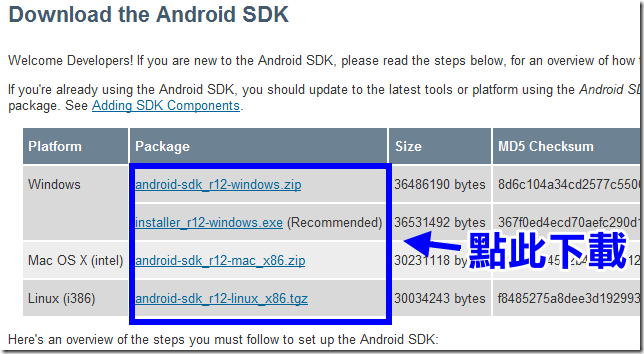 https://www.pkstep.com/archives/19738
17.1.6
13.5/31  https://www.pkstep.com/archives/19738
         「美化圖片」，基礎的裁剪修圖、添加文字、美膚、特效
                 、加入貼紙、旋轉與局部修理等美圖工具。
12.5/24   居家照護-大數據 (5.19 ｐｄｆ）

11. 5/17　ｗｗｗ.Ｎｃｌ.Ｅｄｕ.Ｔｗ

10. 5/10  　2018.5.2 Google雲端實務應用
https://docs.google.com/document/d/1EQyaFrEtFrijQGBOzpgqGijntq0Qb7v8j4HLuDc10Xc/edit

9.   5/3     　Google and 心智圖教學模組
https://www.mindomo.com/zh/mindmap/bc98ed7cb2fe43faa5f94230e6048676
　　　　　他山之石 可以攻玉教學模組  http://stones2jade.blogspot.tw
3G-4G->5G
Miracast是由Wi-Fi聯盟於2012年所制定，以Wi-Fi直連（Wi-Fi Direct）為基礎的無線顯示標準。支援此標準的3C裝置可透過無線方式分享視訊畫面，例如手機可透過Miracast將影片或照片直接在電視或其他裝置播放而無需任何連接線，也不需透過無線存取點（AP, Access Point）。
全球入口網站排行 www.alexa.com    Browse Top Sites
                                    日本、中國、台灣、印度、韓國
練習找資料庫。
Yahoo(日本軟體銀行投資)
   創辦人:楊智遠57年次。
Fortune china 500大企業。
Qq(中國)類似Line—騰訊。
Pixnet:痞客邦。
中華電信Xuite。
Taobao掏寶網。
Amazon、Google入500大企業。
全球500大:台灣、韓國、澳洲
       瑞士、荷蘭--Homework
MS
:44年次
YAHOO
:57年次
GOOGLE
:69年次
FB
:73年次
Location 2012 國家別.  產業別
            2011  “       “     
Sina 新浪->kimo yahoo -> B(Google).A(Amazon).T(FB)
人人網 vs FB
亞洲Facebook密度排行: 1.台灣 2.香港。
日本Rakuzen樂天。
107.12.23
107.12.30
108.1.6
108.1.6
108.1.6
108.1.6
全球(21億FB/42億網路人口/76億人)
www.internet-world-stats.com
89年
94年/3月
97年
101年
台灣電子業進入500大(鴻海、仁寶)
黃金交叉換黨執政
中:2.25億
美:2.17
中:5億
美
印度
日本
巴西 
德
印尼
英
法國
墨西哥
韓
美:1.5億
中:0.75
日:0.52
德:0.318
英:0.302
韓:0.247
法:0.239
V:viet nam I:idonisia P:Philippines
18.1/13 期末考
107年FB: 1.印.美3.印.巴.墨6.日.菲.越.泰.土.11.英
106年FB: 1.印.美3.印.巴.墨6.越.泰.土.9.菲10.英(0.44億FB/0.62億)
1.中.印3.美.巴.印6.日.俄.奈.9.墨10.孟(0.21億FB/0.73億/1.65億人)11.德(0.31億FB/0.723億/0.80億人)vs.巴基斯坦 (0.27億FB/0.446億/1.967億-No.6)
94年/3月
95年
101年
107年
台灣電子業進入500大(鴻海、仁寶)
中:7.72億
印度:4.62
美:3.2
巴西:1.49
印尼:1.43
日本:1.18
俄：1.09 
奈及利亞：0.98
墨西哥:0.85
孟加拉：0.8
德:0.79
菲：0.67
越：0.64
英:0.63
法國:0.6
黃金交叉換黨執政
中:2.25億
美:2.17
中:5億
美
印度
日本
巴西 
德
印尼
英
法國
墨西哥
韓
美:1.5億
中:0.75
日:0.52
德:0.318
英:0.302
韓:0.247
法:0.239
18.1/13 期末考
FB 網站架站記事 (99.12 至今)
1. 99.12 FB 社團 : 鄰里->家族 ->中小學 ->高中 ->大學, Skype and Line 中台(1)
2. 100.12 FB 專頁 : 大阪火車站物流
3. 101.5.2 FB 專頁 : 泰曼古,韓美印物流, 牙材物流, 醫藥物流
4. 102.10.20 FB 專頁 : NB,PDA 資訊流, 失智-FB-(.internetworldstats)-3都商圈商流 中台(4)
5. 103.2 韓流.東北. 經濟(3/7.竹科).百岳GIS 
103.11.29 FB 專頁 : GIS-旱溪媽祖18 庄(1), 大數據分析, 台中市選情出口民調 - 勤益(1)
6. 104.2 SCM-心智圖-他山之石可以攻錯-旱溪媽祖18 庄(2).數位人文教材
7. 104.9 老人市場.經濟指標(所得.租金.股市).工業4.0 (在地工具機產業)
104 年 透過 18庄種子營之各地 網路記者 建置完成 23 天 (農曆 3月 1-23) FB 分享頁於 台中18庄教師聯誼會社團 FB , https://www.facebook.com/groups/1569508046644433/
遶境十八庄周圍大學,高中職, 國中 與國小 校長與教師在地化文史教材 
8. 105.4 
105年 深根 大里區 24里長 (共43 點), 目前已有 23 網路點.有使用 FB, 並與 中新里合歡福德宮理事會和 東昇里長 陳進發 里長 合作 建置 台中樂成宮大里區之友
https://www.facebook.com/groups/1692820770986315/
9. 105.9 第二年參與 工業 4.0 計劃，今年聚焦 車用電子 GPS 網路資訊 整合 市區 文化創新產業 的 車流資訊 應用 ！勤益 (3)
18.1/13 期末考
個人網站架站記事 (1997 至今)
2011年9月15日 18:20
1. 86.9 Frontpage Web Server and Serv-U FTP (Pentium-133)(T1=1.54M)
2. 87.9 Windows NT 4.0 Server (IIS Server)
3.88.9 Java Script , Java Applet and ASP 網路問卷
4.89.9 Win2000 Sever ,英文網站 (Resume -> Global Retail Market)
5. 90.9 Shockware File (*.swf)
6. 91.9 Acrobat file (*.pdf)
7. 92.9 Lisrel and Fuzzy Tech Software
8. 93.07 SCI 國際論文研究方法GA (Genetic Algorithms)基因演算法 (重新開站)
9. 93.08 結盟 中興大學電子商務研究所-建置 SSCI+SCI 國際論文寫作中心
10. 94.08 結盟 英特達-楊慶源 建置 ERP 軟體MIS管理系統中心(SCM+CRM)
11. 95.08 結盟 河馬工作坊-何季倫 建置 ERP 軟體ASP.NET系統 (MS-SQL Database)
http://www.chilun.idv.tw/raylin/ask89/
12. 96.08 Wi-Fi 無線 LAN (1.5 M-> 15M)
13. 97.08 Vista Center (42吋TV+22吋PC+12吋NB10吋EeePC+3.5吋PDA)
14. 98.08 GPS Server (PaPaGO)-> Client (PDA+NB-EeePC+V8-2D,3D)
15. 98.0922自編教材網站建置 (國際連鎖企業管理原文教材+自序)
16. 98.0929 網路問卷技術專區建置 (網路問卷+佈告欄)
大學研究所青年(文化創意研究 與 建築設計創業 Team)  文化創意產業
新創育成 培養未來競爭力 T觀點 
https://www.youtube.com/watch?v=wUfBnBNc2OU
臺中市舊城區再生
https://www.youtube.com/watch?v=6s6fABlTGIU&index=3&list=PL4Ozc2-DflgRpBx9Ph6jdEr8xDyNuLmcH
成立於2000年6月9日- 20號倉庫 
https://www.youtube.com/watch?v=FbXMXpUPfH0
成立於 2012年3月-中區再生基地 DRF Goodot Village(鐵路高架化)
https://www.facebook.com/GoodotVillage/about/?entry_point=page_nav_about_item&tab=page_info
統合於 2012年5月21日，國立台灣美術館所屬機關-國立新竹生活美學館、國立彰化生活美學館、國立臺南生活美學館、國立臺東生活美學館。
https://zh.wikipedia.org/wiki/%E5%9C%8B%E7%AB%8B%E8%87%BA%E7%81%A3%E7%BE%8E%E8%A1%93%E9%A4%A8
成形於 2012年底 零時政府 : g0v.tw 是一個推動資訊透明化的社群，致力於開發公民參與社會的資訊平台與工具。2012 年底開始成形
成立於 2013年-好伴
https://www.facebook.com/HappenTaichung/about/?entry_point=page_nav_about_item&tab=milestone
成立於 2015年-建國路224號—建國市場田調分享團
https://www.facebook.com/groups/983242741773683/?ref=bookmarks
成立於 2015.05.29 之大里文創觀光夜市: 
https://www.facebook.com/tilimaket168/
成立於 2016年-看見建國市場
https://www.facebook.com/groups/183614438706648/
成立於 2016.02「1095」代表的是每一位外籍勞工在台三年的故事 
https://www.facebook.com/pg/MigrationTaichung/about/?ref=page_internal
https://www.facebook.com/groups/366109553751626/
審查項目中，以營運模式可行性(40%)、管理機制妥適性(30%)占比最高，分數最高的前2名獲得純網銀執照
目前市場上共3大陣營在比拚！
1.日本樂天早早就表態參加，跟旗下沒有銀行的國票金控合作。
2. 隨後，中華電信也表態，跟兆豐銀合作，純網銀名稱為「將來網路銀行」，股權分配上中華電信持股30%為第一大股東，兆豐銀行持股25.1%擔任第二大股東與金融主導權，新光金佔14%、全聯占9.9%，悠遊卡公司也正研議以5%股權加入，還有中華郵政、PCHOME也都研議中。綜觀中華電信的陣容，國家第一大電信公司加上泛公股銀行，若再加上悠遊卡跟中華郵政加入，被稱為是「國家超級艦隊」。
3.但LINE也來勢洶洶，跟富邦銀行合作，宣布成立「LINE BANK」。股權分配上，LINE已經有明確的股權分布，LINE持股49.9%作為第一大股東，富邦銀行持股25.1%是第二大股東、具有金融主導權；另加上中信銀、渣打銀、聯邦銀各持股5%，還結合2大電信業者遠傳、台哥大各持股5%。